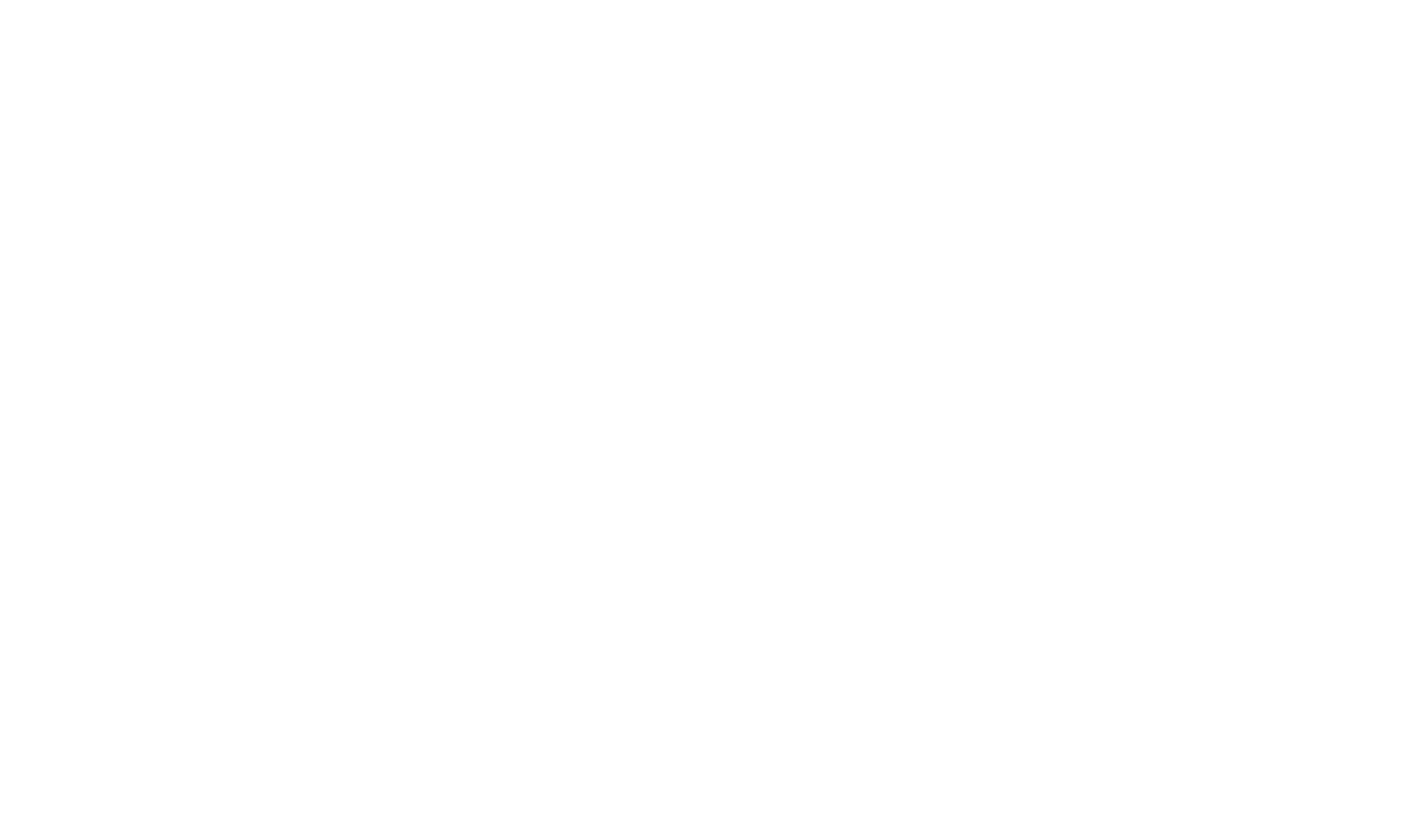 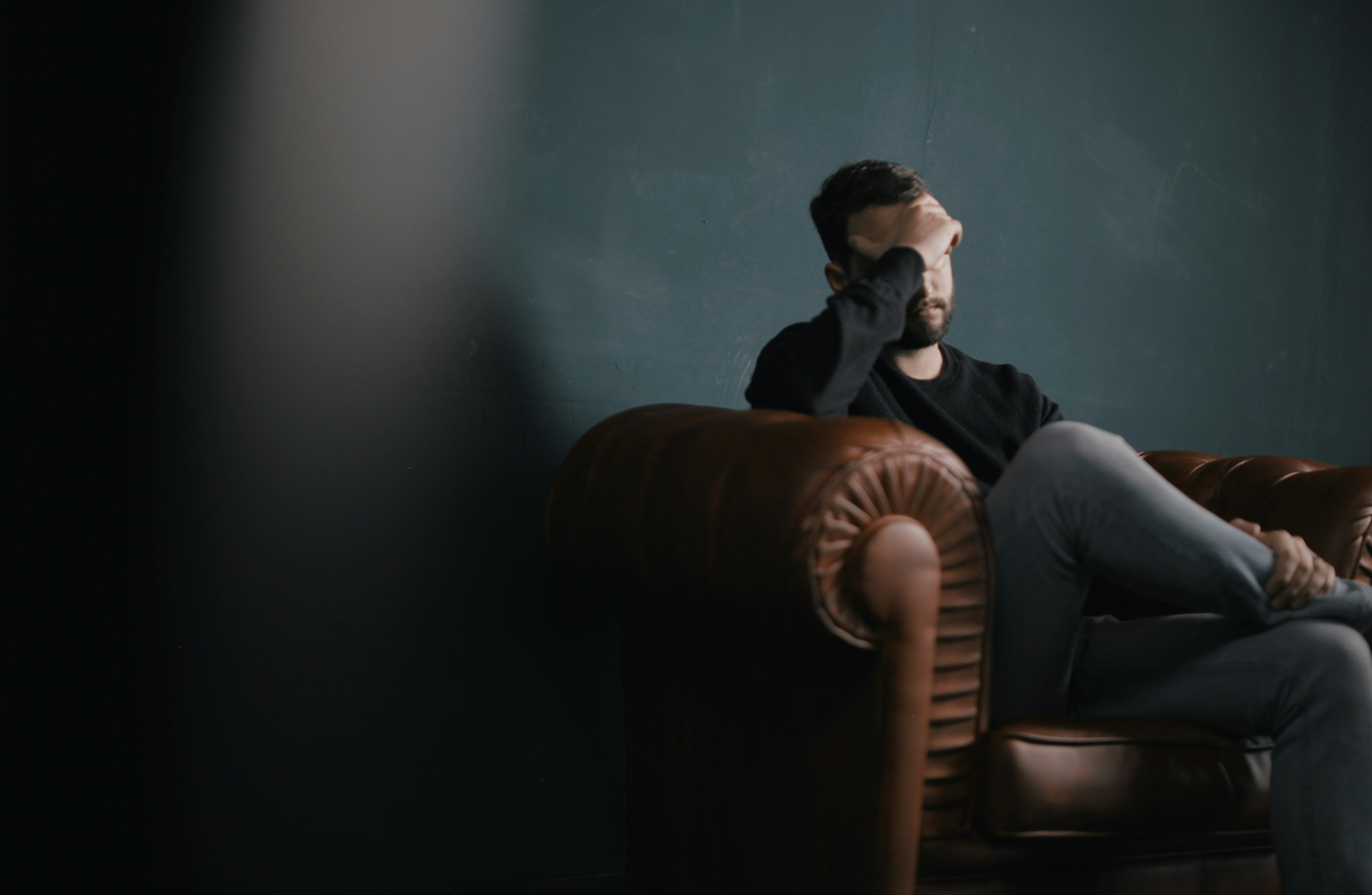 1 in 4
Canadians are living with a mental illness or substance use disorder.
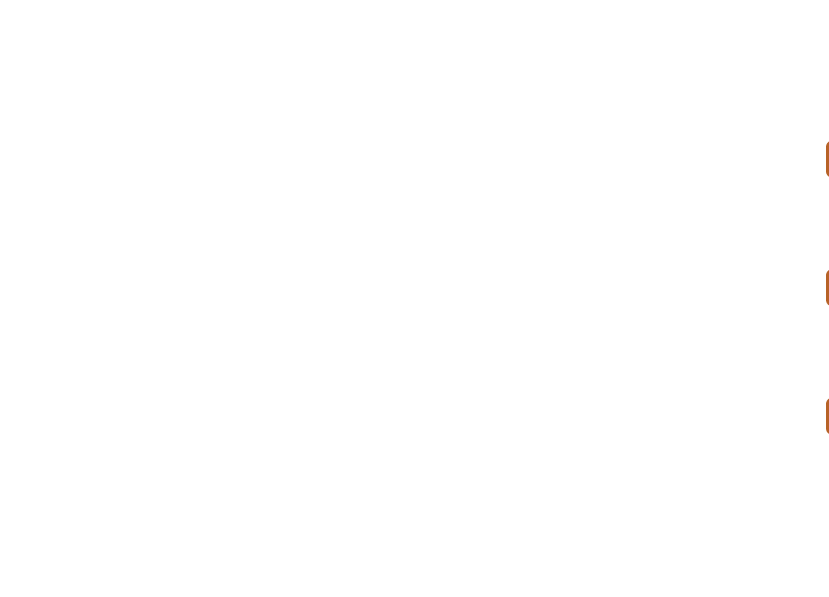 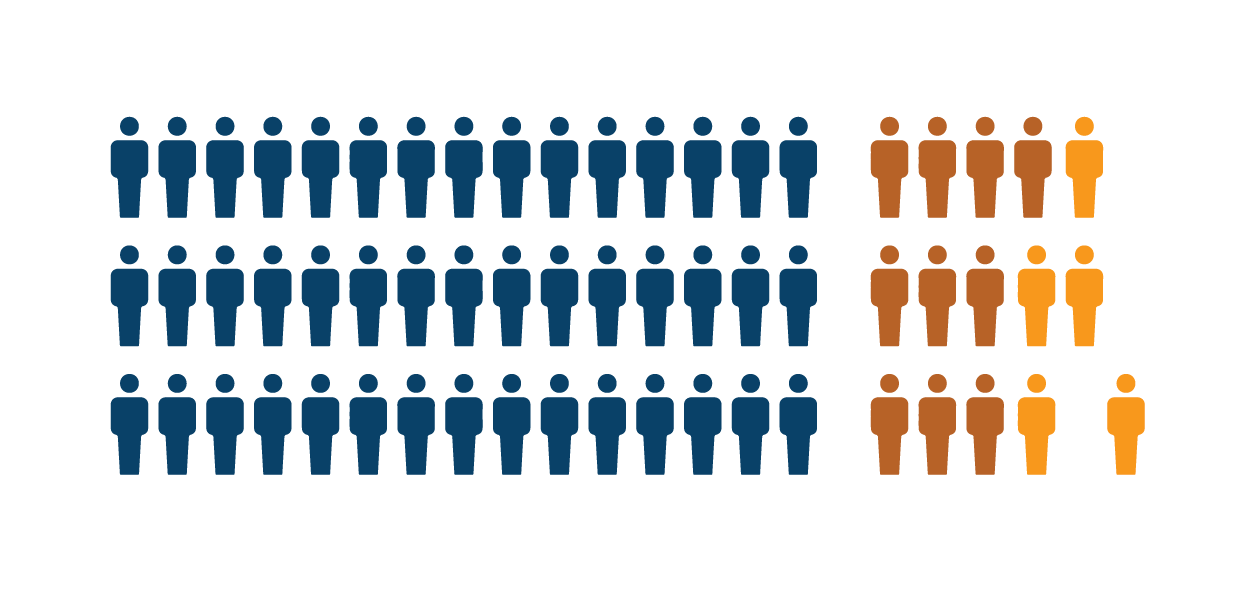 Of those, only 1 in 3 people will seek access to care.
And of those, only 1 in 5 will have their needs fully met.
1 in 4 Canadians are experiencing a mental illness or substance use disorder issue right now.
25% of Canadians are living with depression, anxiety, or post-traumatic stress disorder.
12 people die by suicide each day in Canada.
Only 1 in 15 people living with mental illness or substance use disorder receive effective care.
By 2030, depression is expected to become the number one reason for health issues worldwide.
30%
of individuals living with depression are not seeing improvements from their treatment plan.
60%
of young people lose access to continued mental health care when they reach adult age.
21%
of Canadians are living with a substance use disorder.
1.2M
Canadian youth are living with depression.
17
[Speaker Notes: - # of years it takes to turn research into readily available care/treatment]
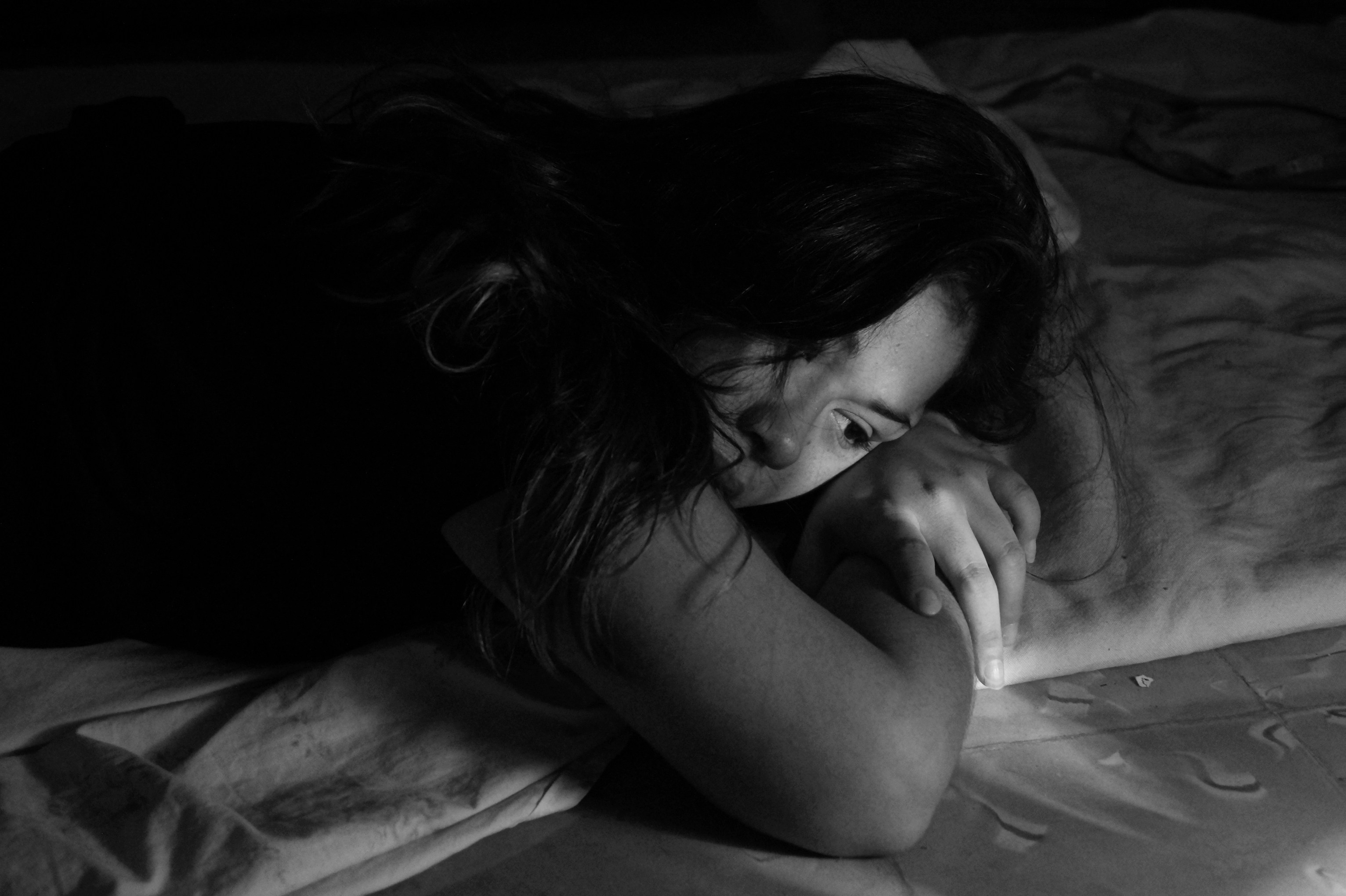 Worldwide, mental health research funding receives less than $0.50 USD per person annually.
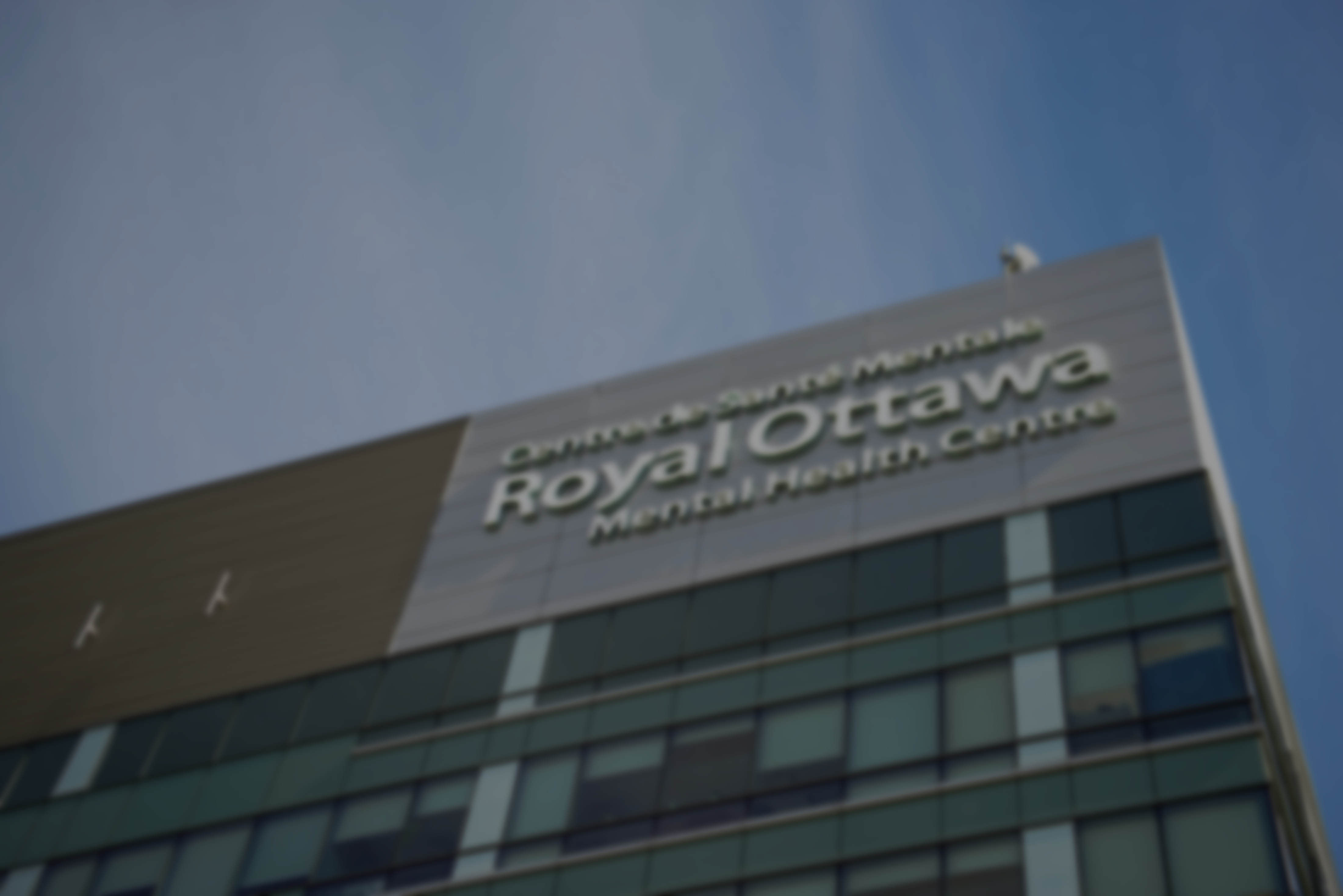 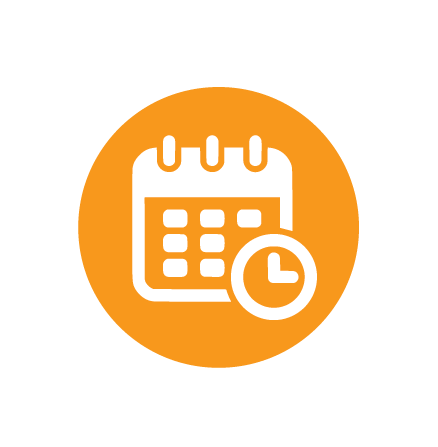 15,000 patients
served yearly
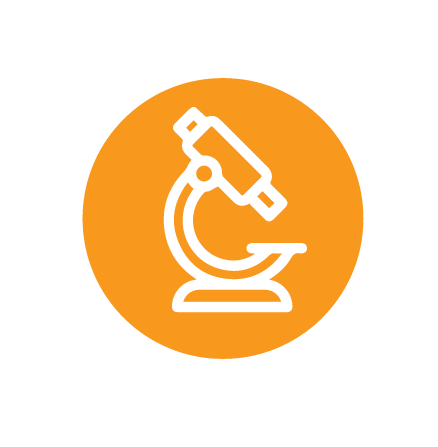 100+ researchers
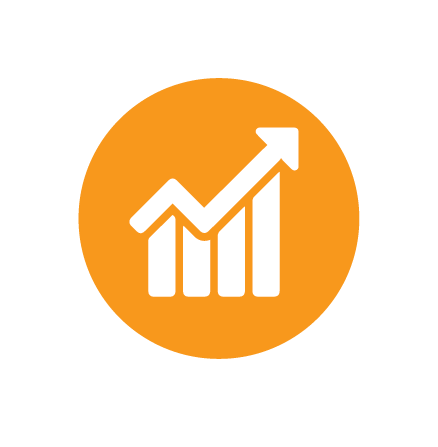 6,000 patients engaged in 150 research projects
ACCELERATING DISCOVERIES INTO CARE: 
Neuromodulation
response rate
69%
remission rate
54%
treatment time
3 min
people treated
80
ACCELERATING DISCOVERIES INTO CARE: 
Suicide prevention
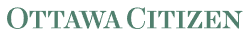 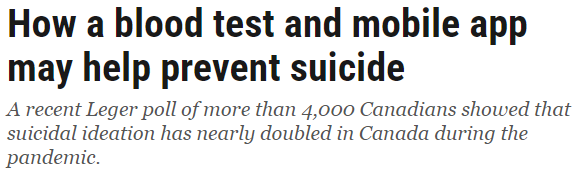 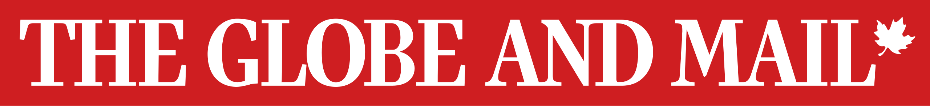 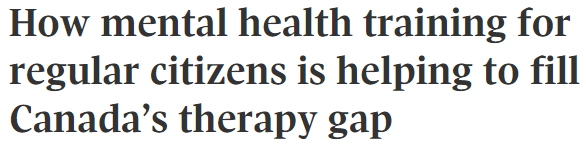 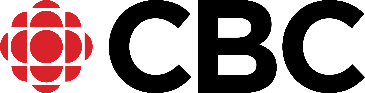 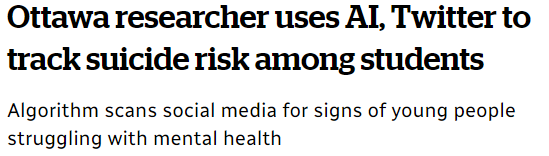 CREATING A MODEL SYSTEM THAT INTEGRATES RESEARCH INTO CARE
FUTURE STATE
CURRENT STATE
Integrated system of research and care.
Fragmented and siloed research and care communities.
Scarcity of expert mental health scientists and trained clinicians able to administer new discoveries.
Thriving expert community with a robust talent pipeline.
Research-based tools seamlessly integrated into care and accessible to patients and clinicians.
Inaccessible breakthrough tools confined to research.
Robust and collaborative data infrastructure advancing research and personalized care.
Limited data capture and sharing.
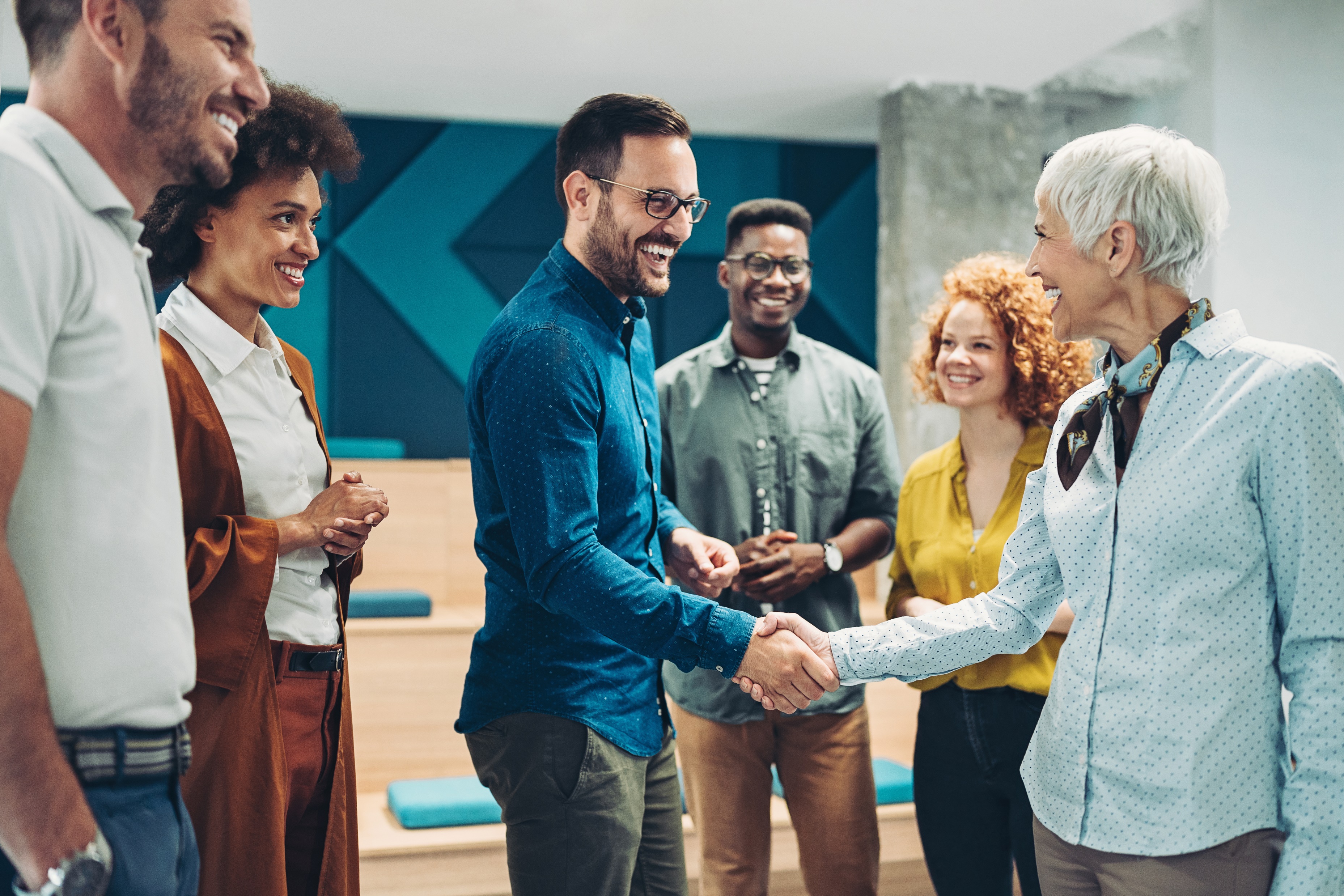 CAMPAIGN CABINET
CO-CHAIR
Yann Robard
HONOURARY CHAIR
Sharon Johnston
HONOURARY CHAIR
Rt. Hon. David Johnston
CO-CHAIR
Melissa Kruyne
Executive member 
Mark Taggart
Executive member 
Johannes Ziebarth
EXECUTIVE MEMBER 
Larry Kelly
EXECUTIVE MEMBER
Vittorio Pellegrino
EXECUTIVE MEMBER Dr. Raj Bhatla
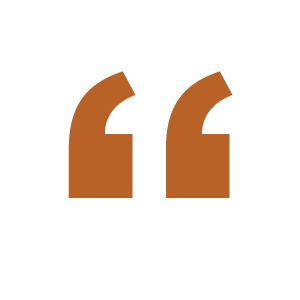 The way my brain processes things has absolutely changed. I never would have imagined that I could be as well as I am today.

- Marion Beckett
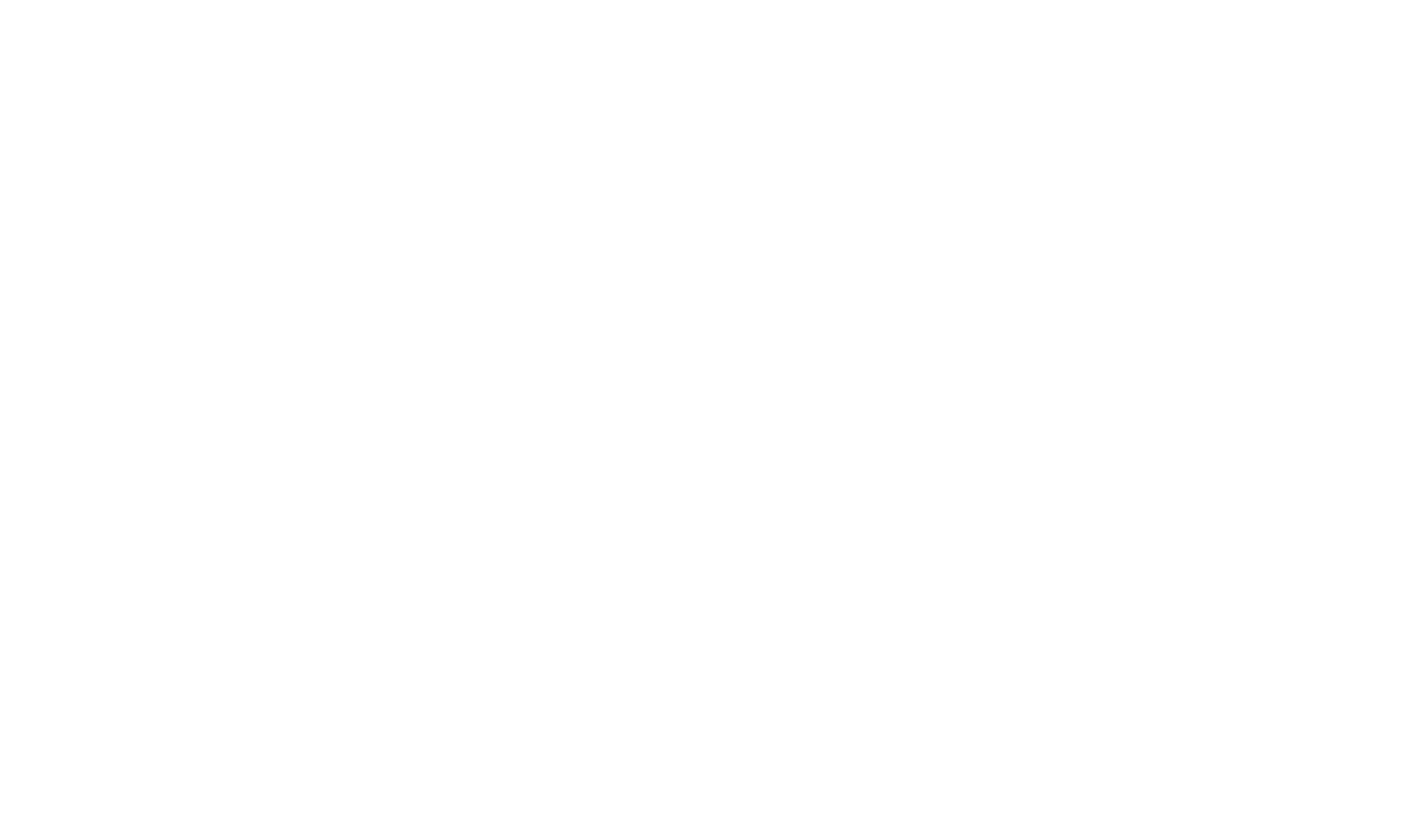